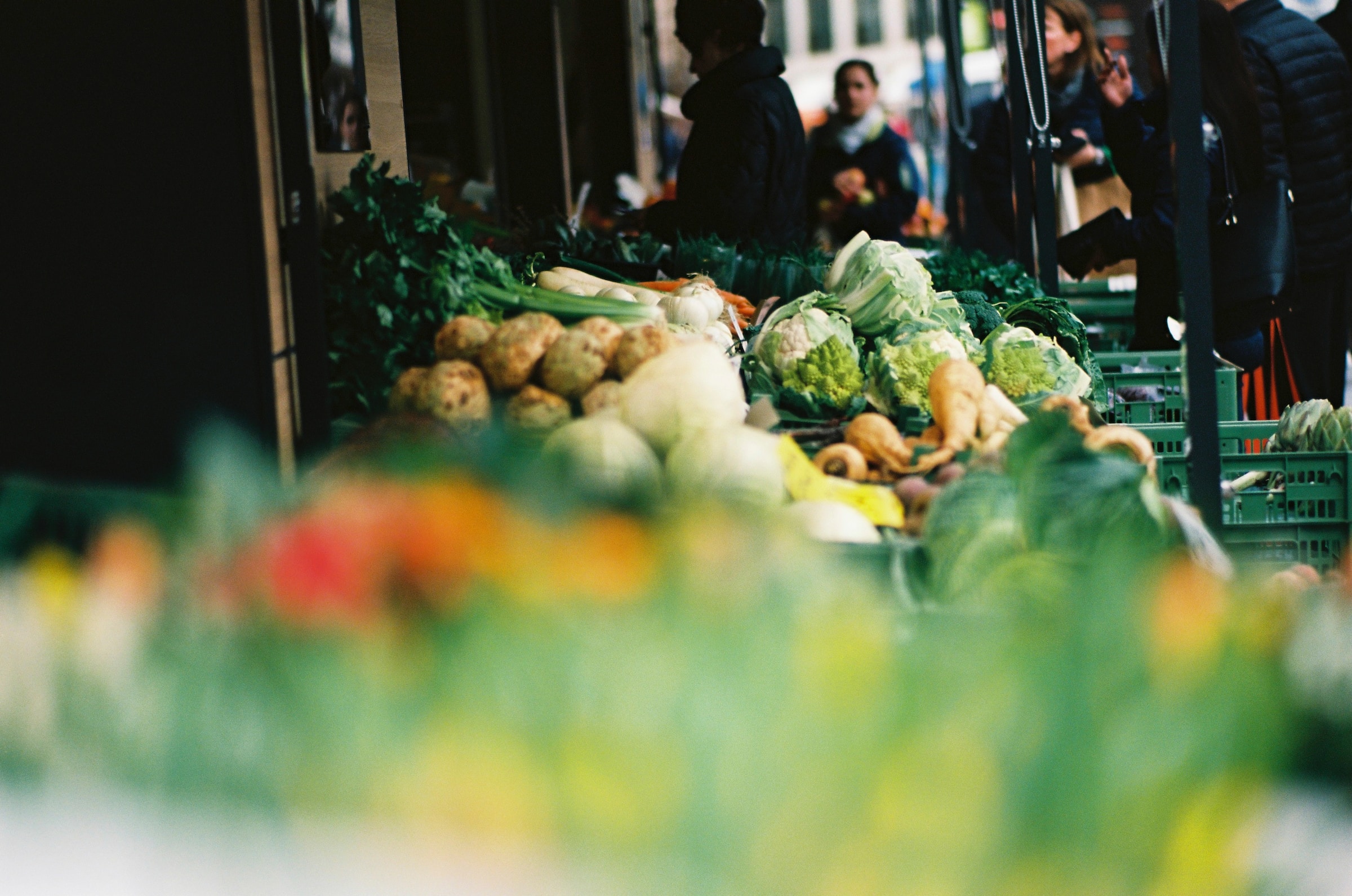 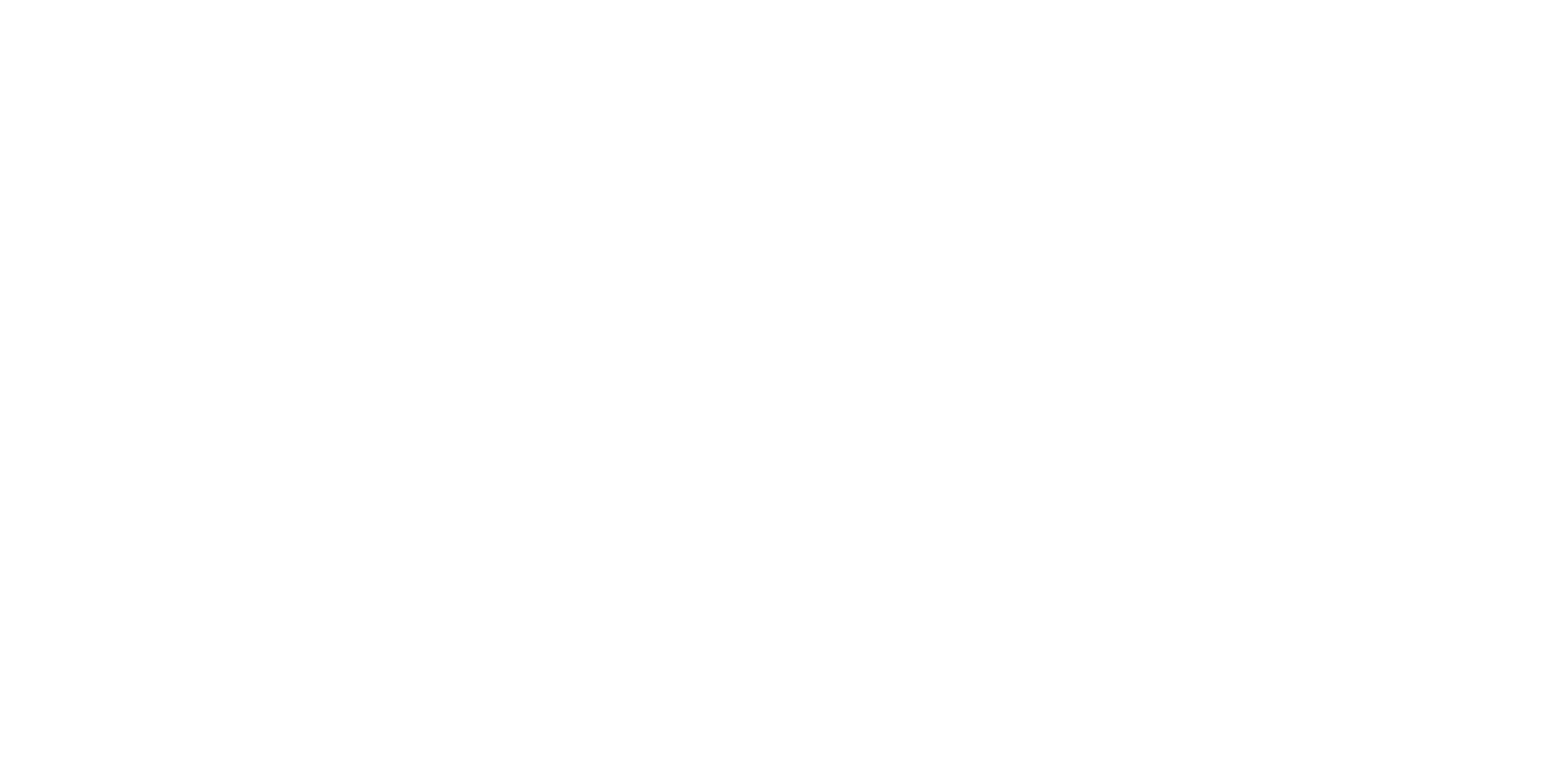 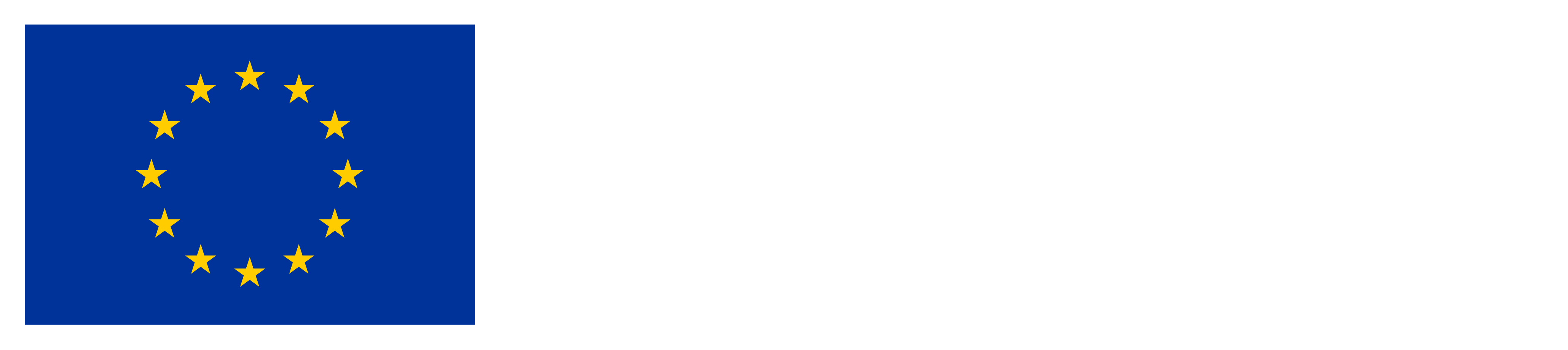 1
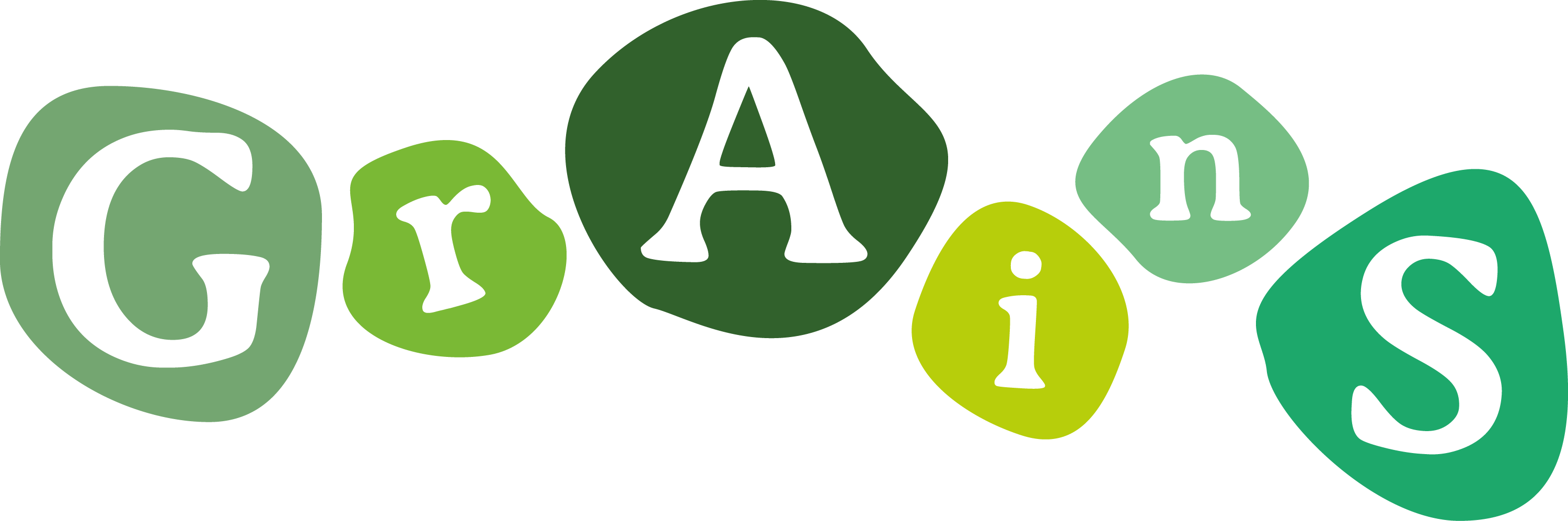 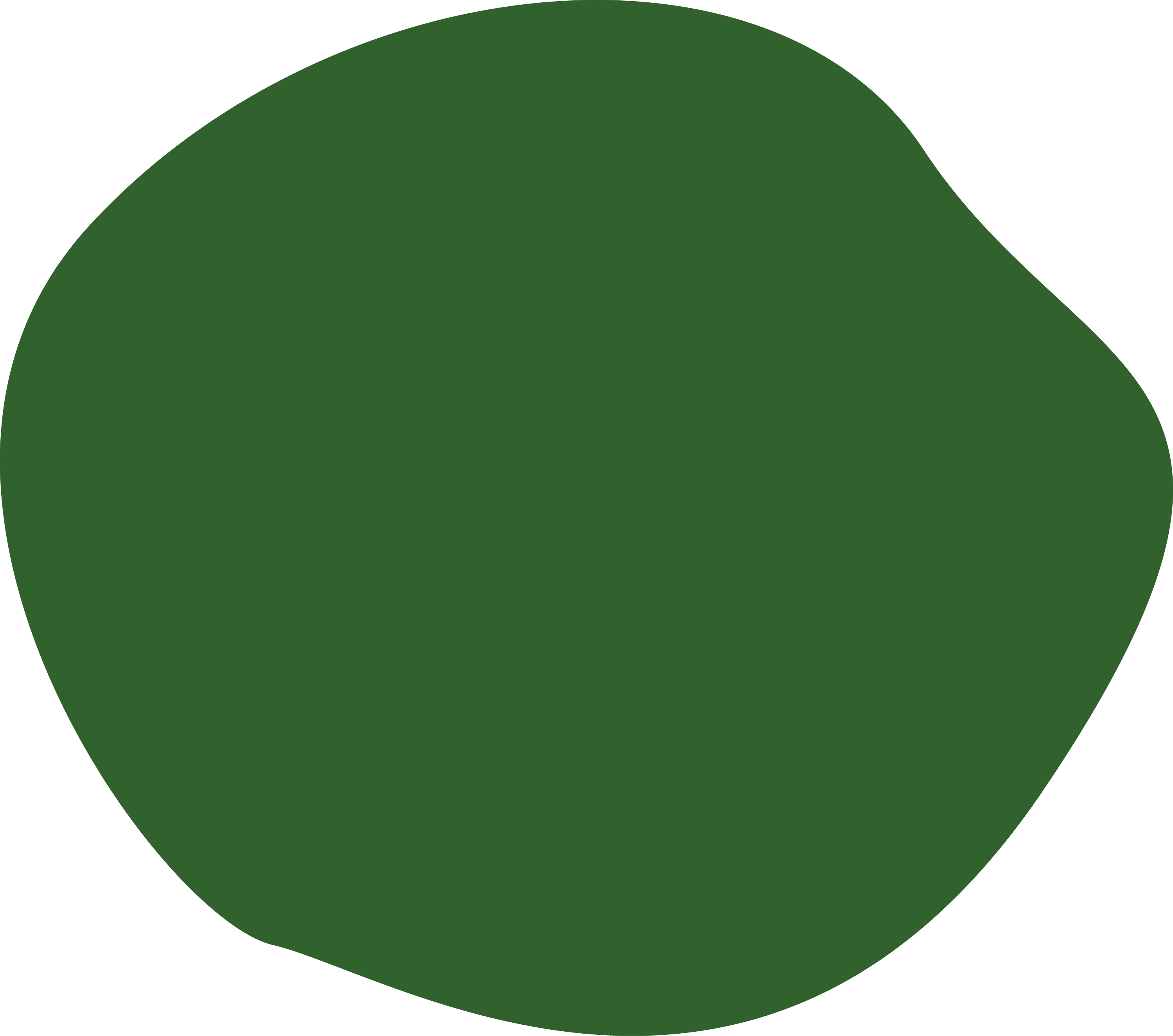 1
Why GRAINS?
Build a greener and more equitable agrifood sector, promoting inclusive and sustainable models.
Twin Transition has become a transversal priority for the European Union, 

 Social Economy plays a crucial role in this  transition
Agrifood sector is vital in achieving the European Green Deal 

 supported by the Common Agricultural Policy (CAP).
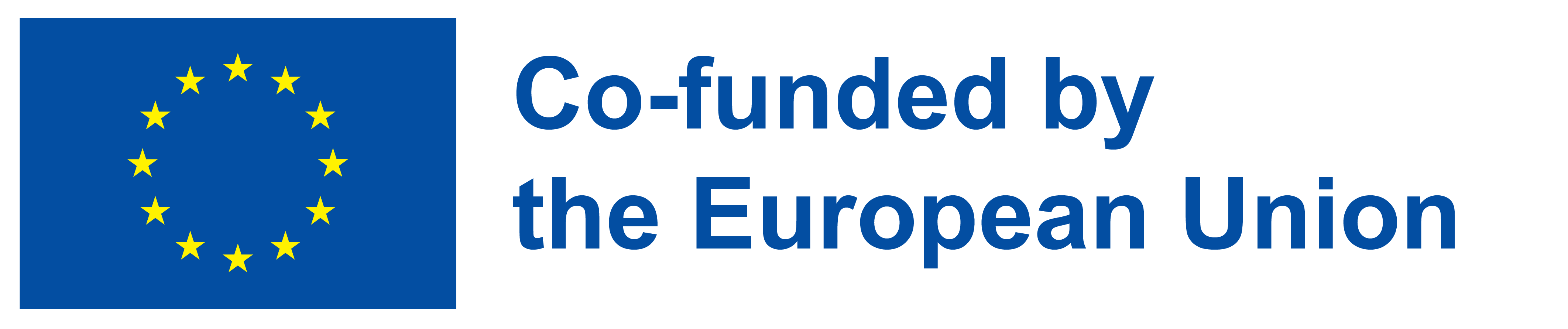 2
[Speaker Notes: Supporting the transition of social economy SMEs towards sustainable and environmentally friendly practices and production processes.
Promoting the adoption of sustainable technologies and innovations in the agri-food
Building the capacity and competitiveness of social economy SMEs through knowledge transfer and skills development in sustainable practices.
Fostering transnational cooperation, best practice sharing, and promoting sustainable practices through awareness-raising efforts.]
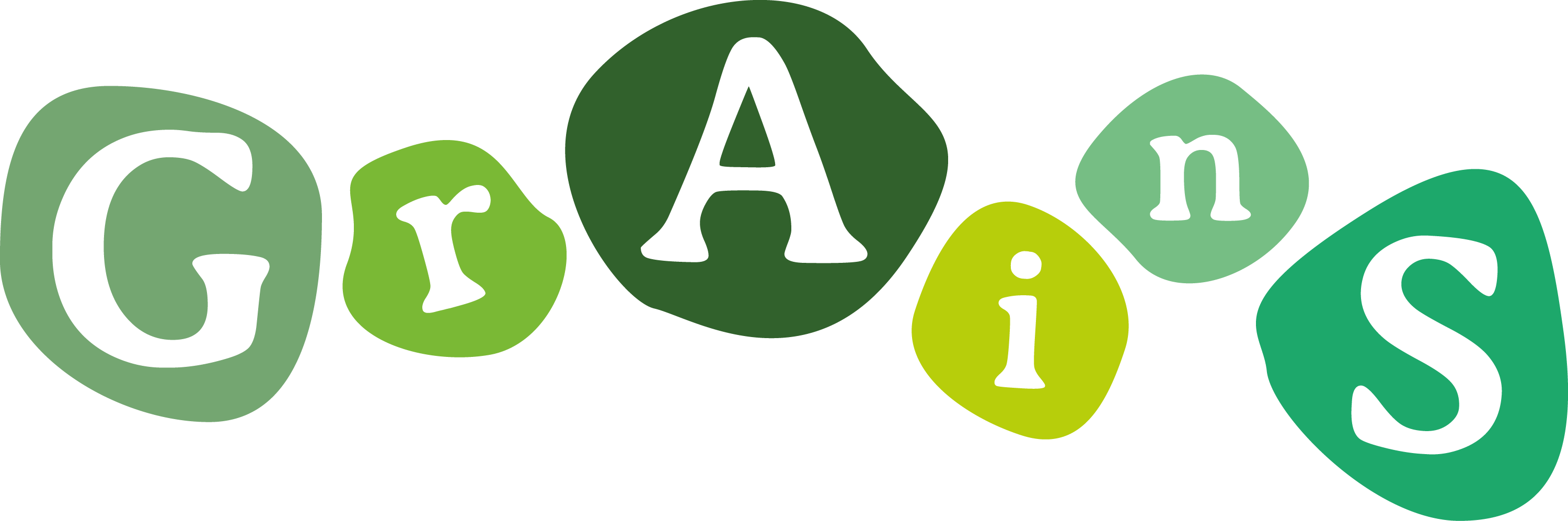 Duration 24 month 
Now in 2nd phase
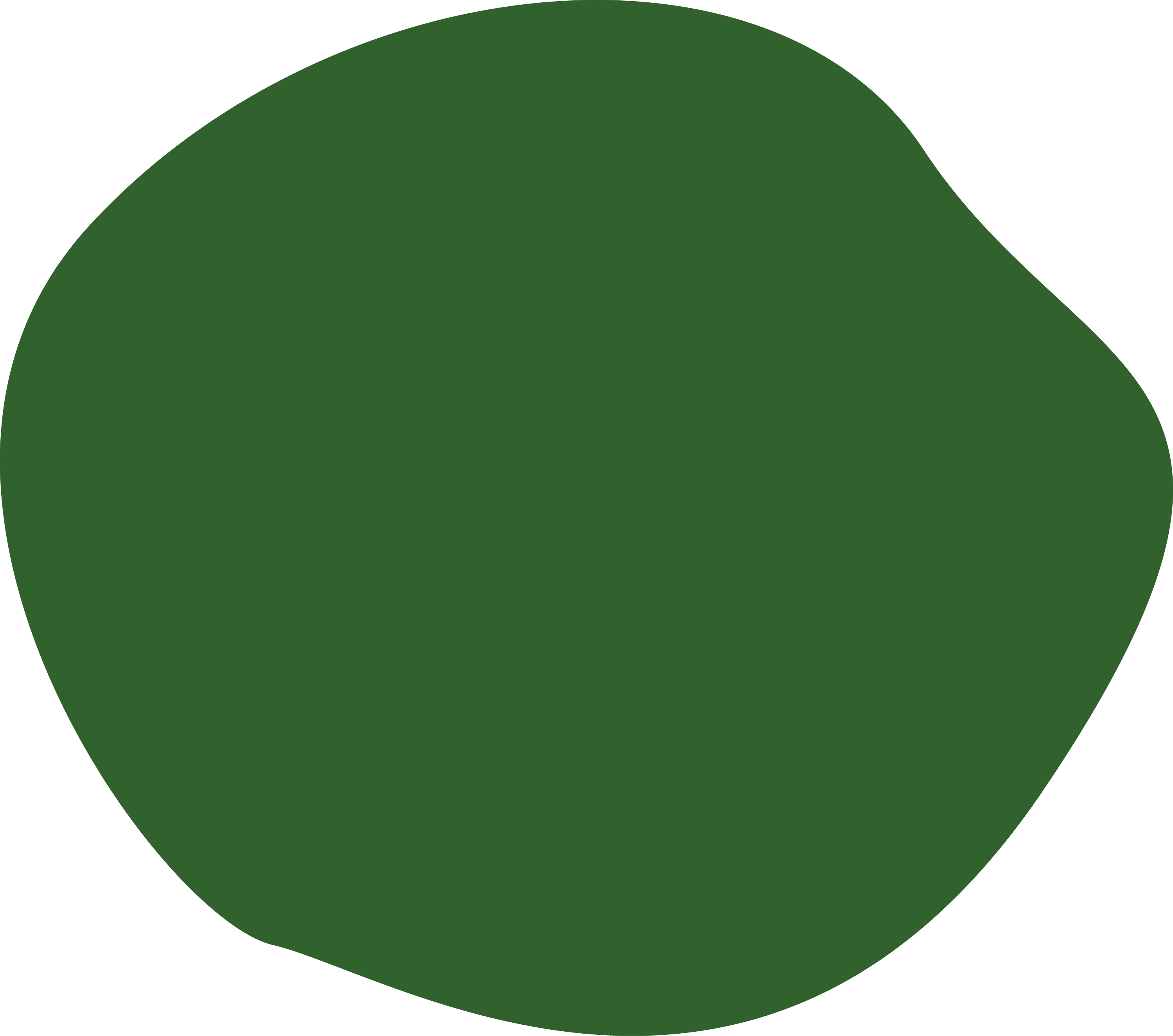 2
About the GRAINS project
aims to address challenges faced by SMEs in agrifood by providing training on sustainable practices and on how to reduce their environmental footprint.​​
​​
Capacity building
knowledge transfer, and cooperation
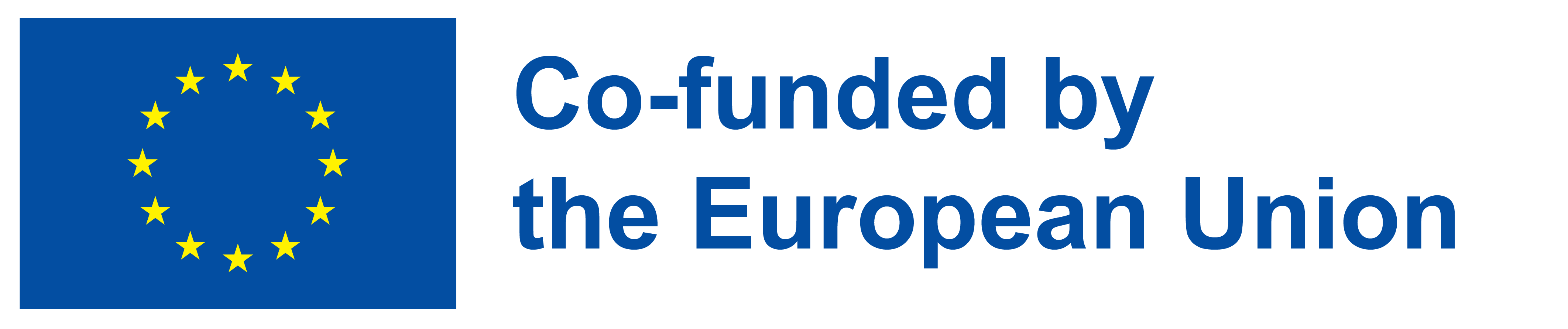 3
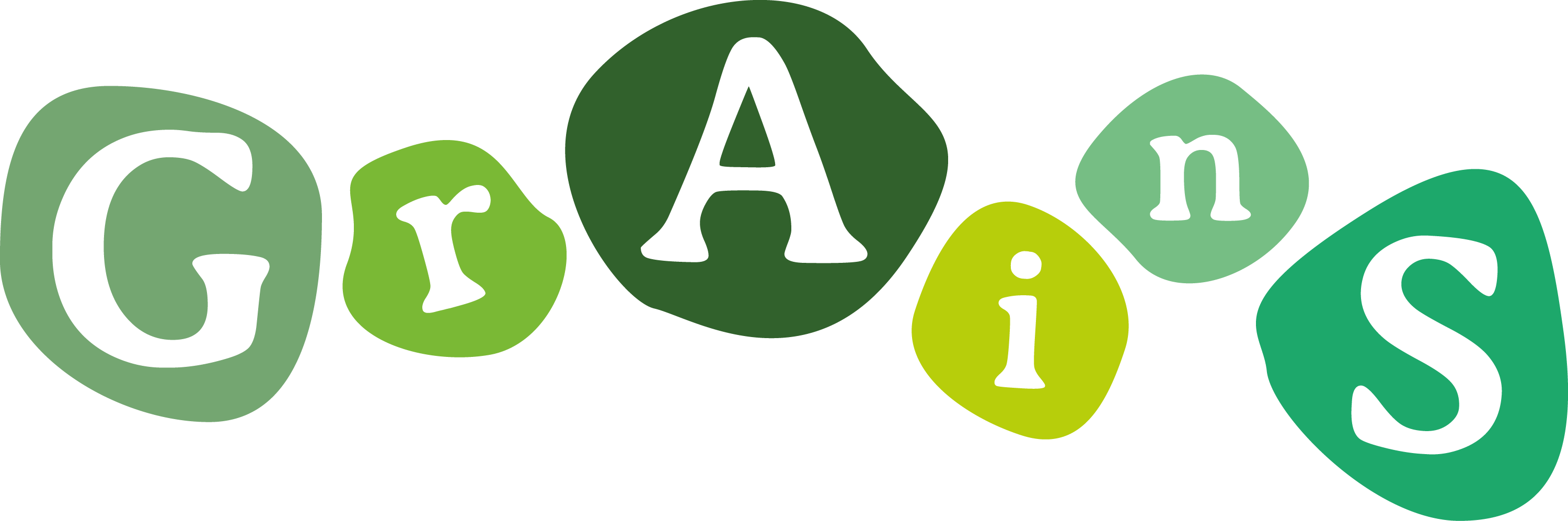 Main activities
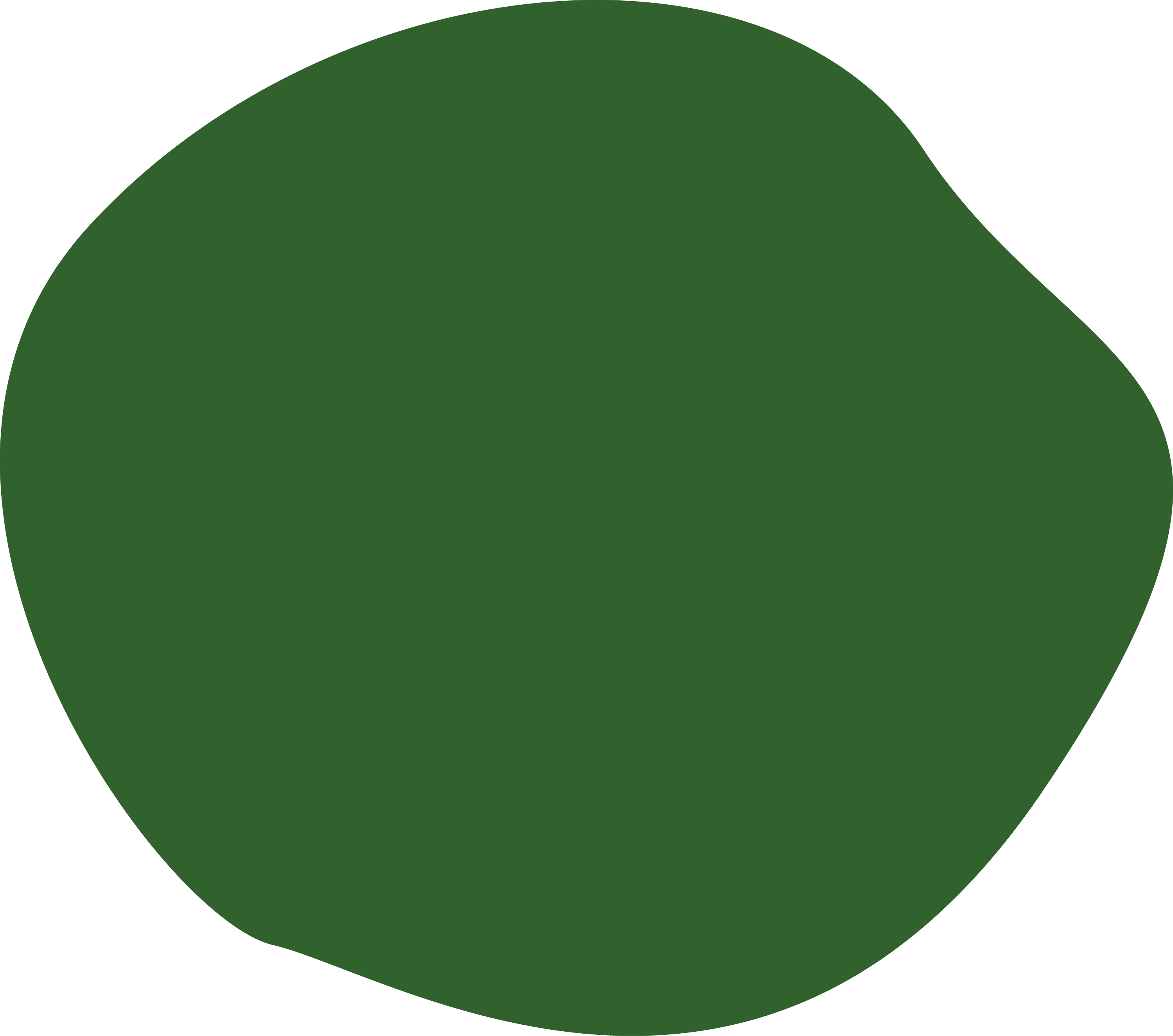 3
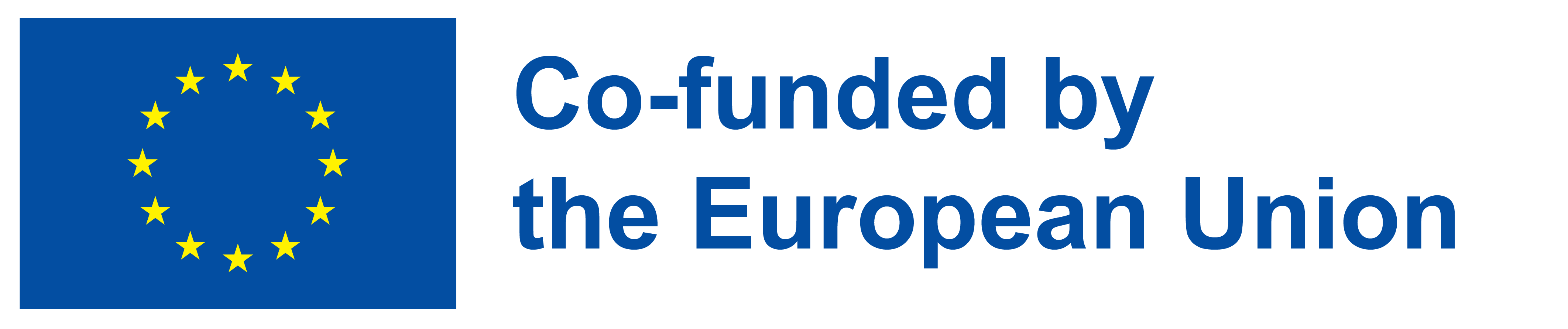 4
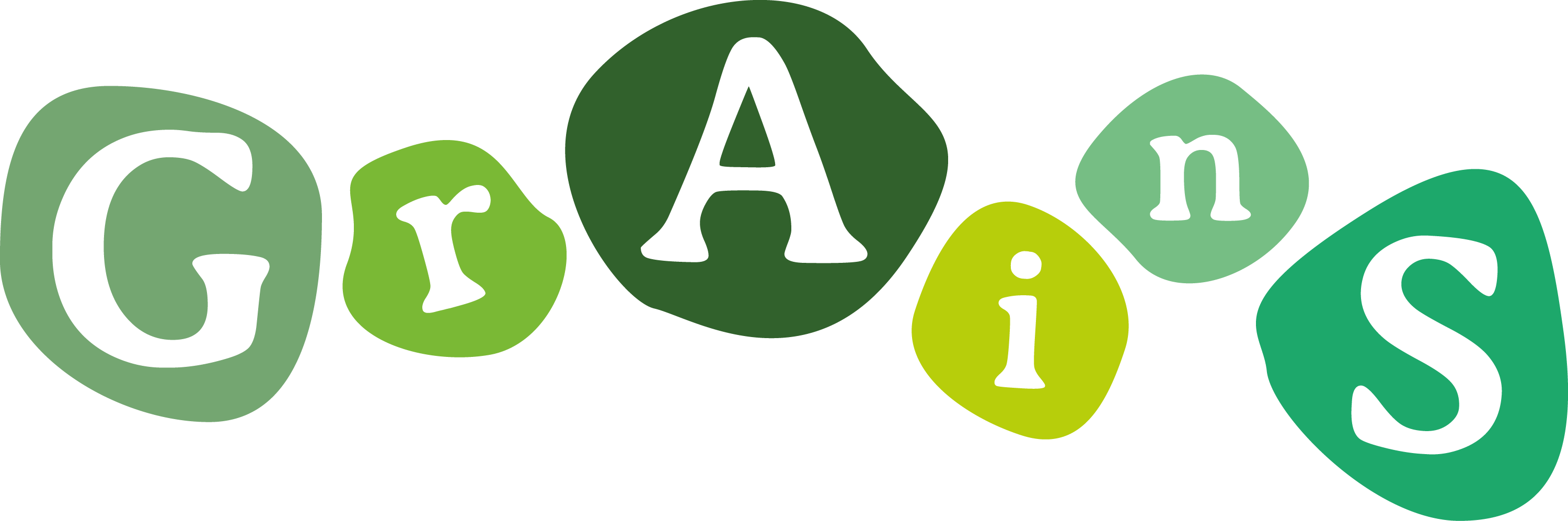 Capacity building trainings
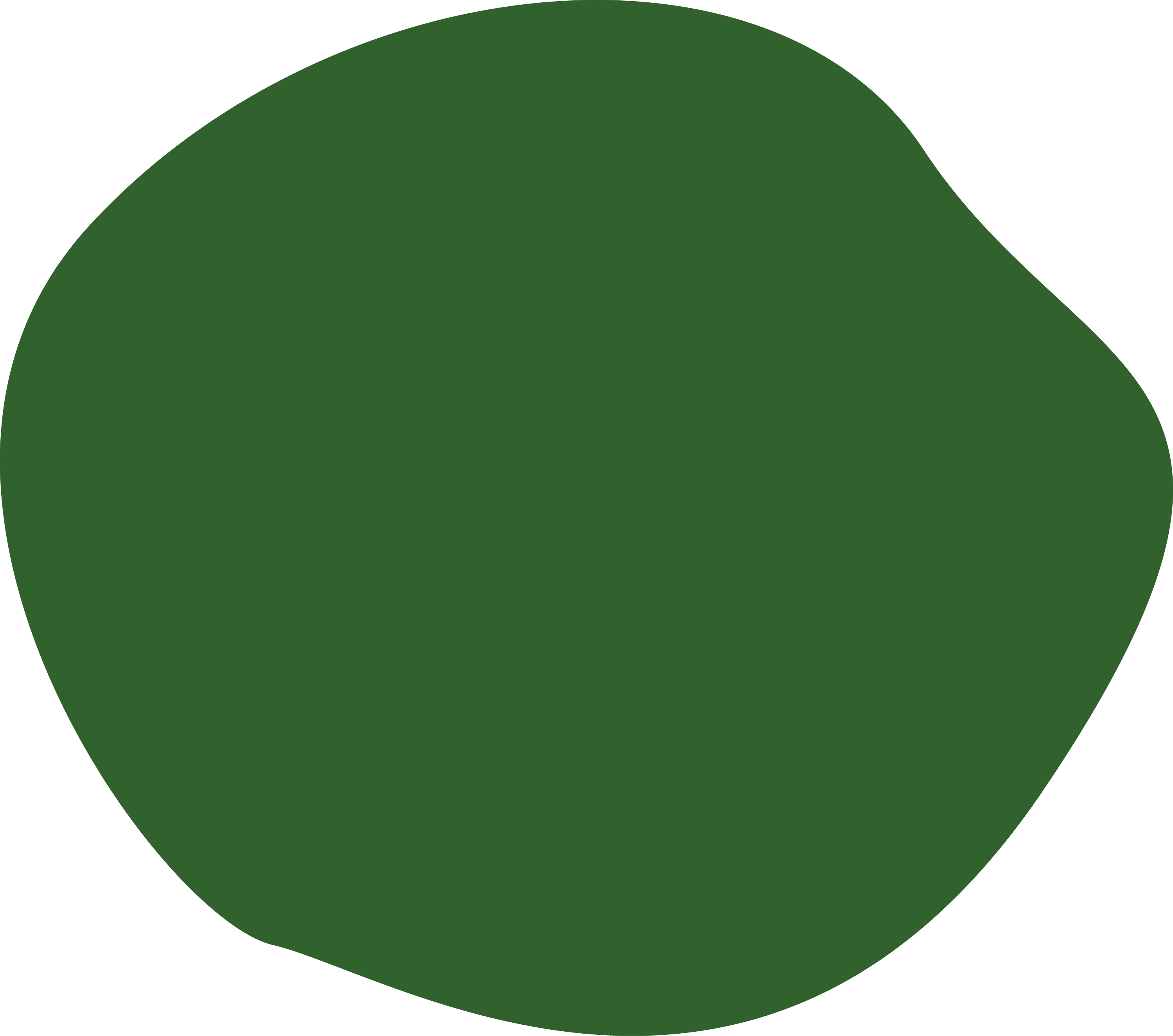 DELIVERED  BY BEST  BEST EXPERTS FROM SOCIAL ECONOMY SECTOR in EUROPE
4
2nd YEAR PROGRAMME 
is LIVE!
To....boost the uptake of sustainable  practices  and enable development of local green markets
FOCUS ON  >> Enviromental Footprint and Greening Agrifood Market ​<<

Food Loss and Enviromental Food Footprint , 29th January 2025 (online)
Biodiversity and resilience,  March 2025  (online)
Local markets ( In person/hybrid) Rome, June 2025
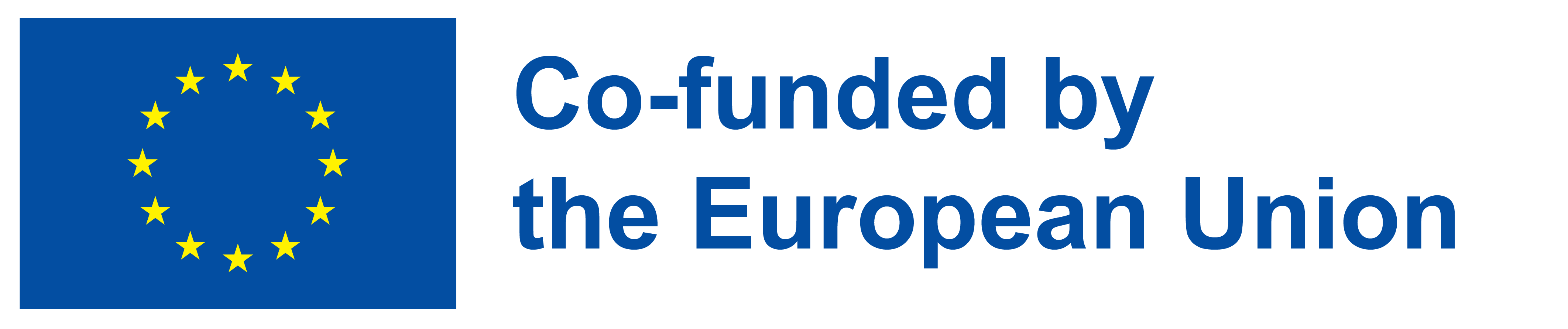 5
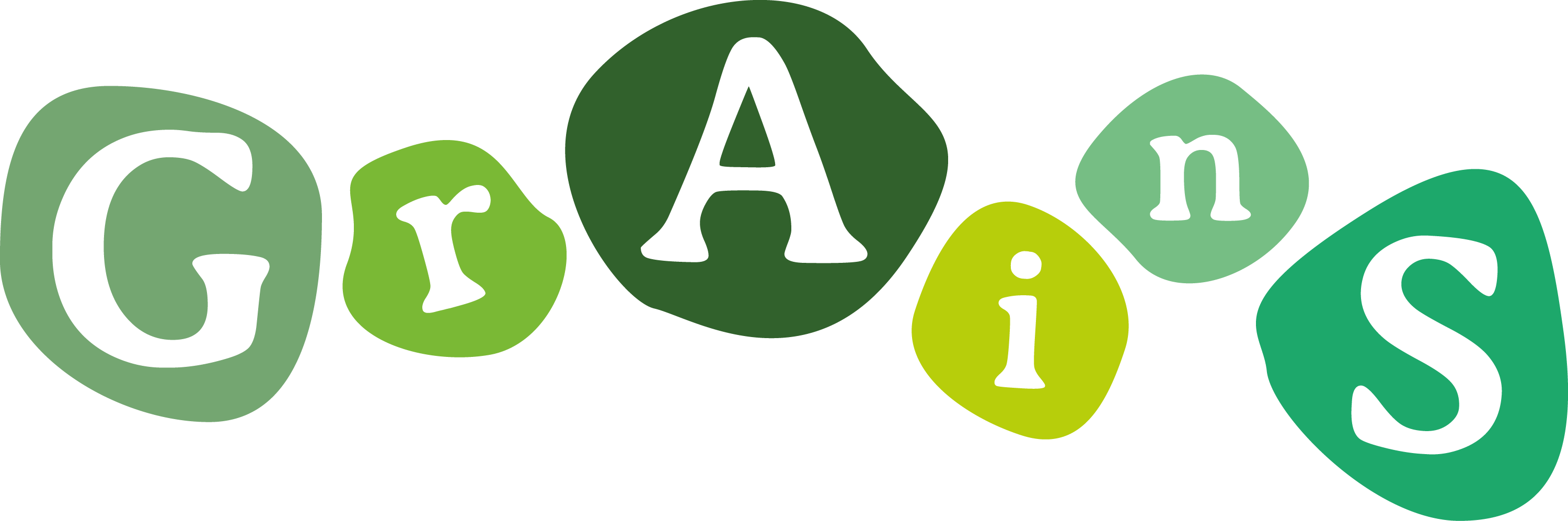 Capacity building trainings
TRAINING MATERIAL 
AVAILABLE!
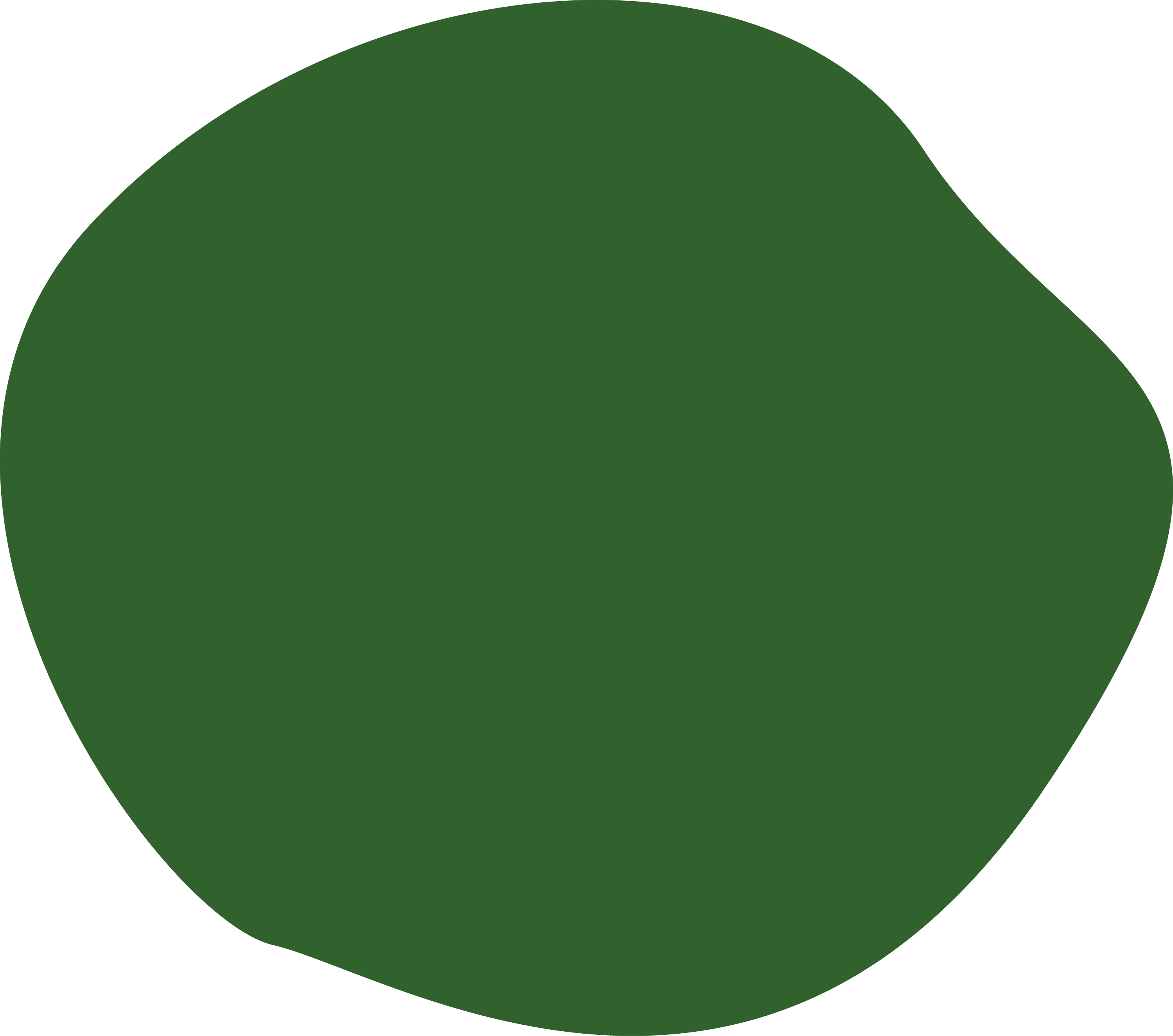 5
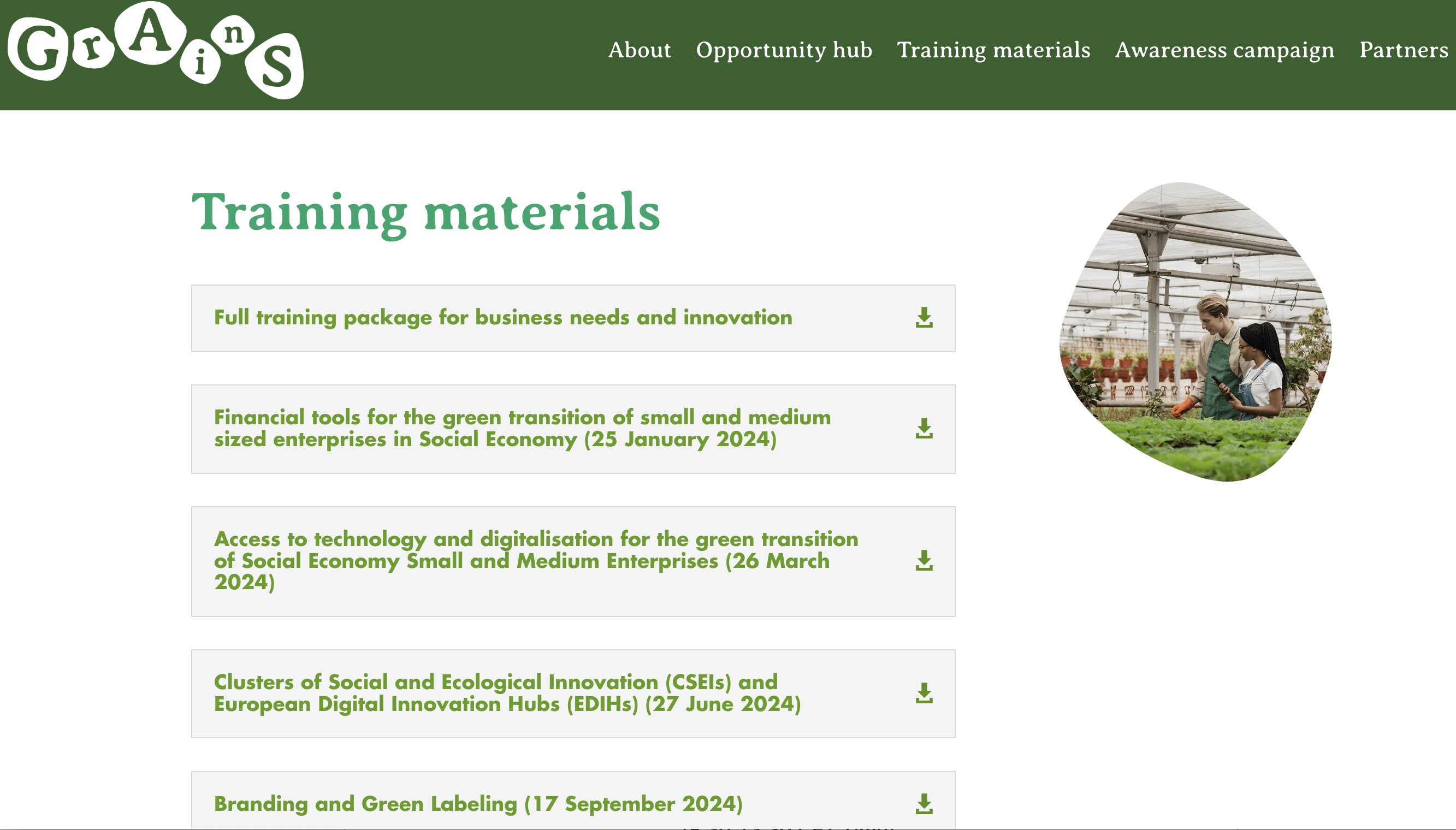 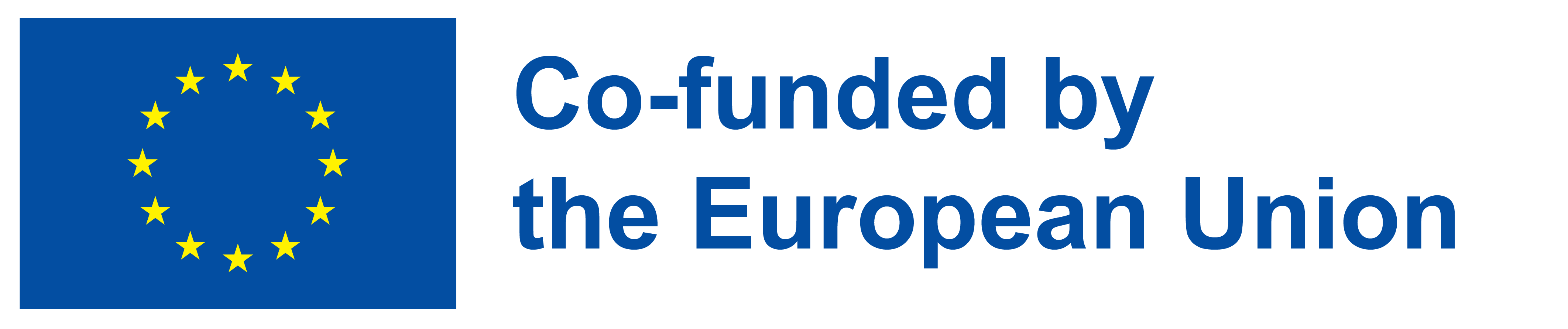 6
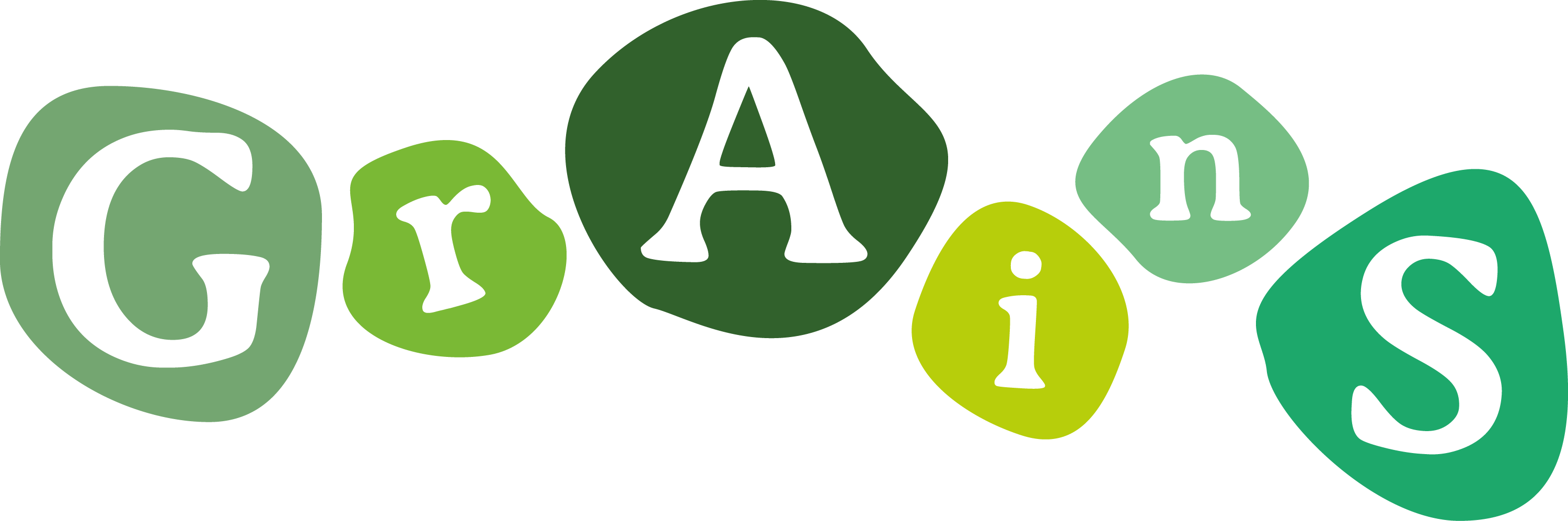 What can you find?
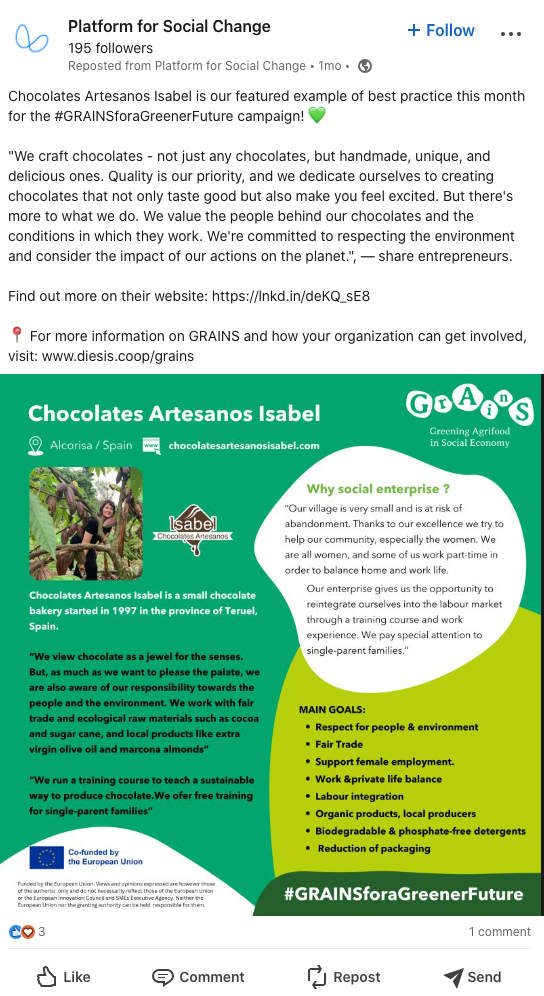 BEST PRACTICES 
Dissemination of inspiring examples at EU level

EDUCATIONAL CONTENT
Learning resources for all

COLLABORATIONS
Other key platforms such as EU Cap Network, Future Food Institute, Rural Pact Platform…
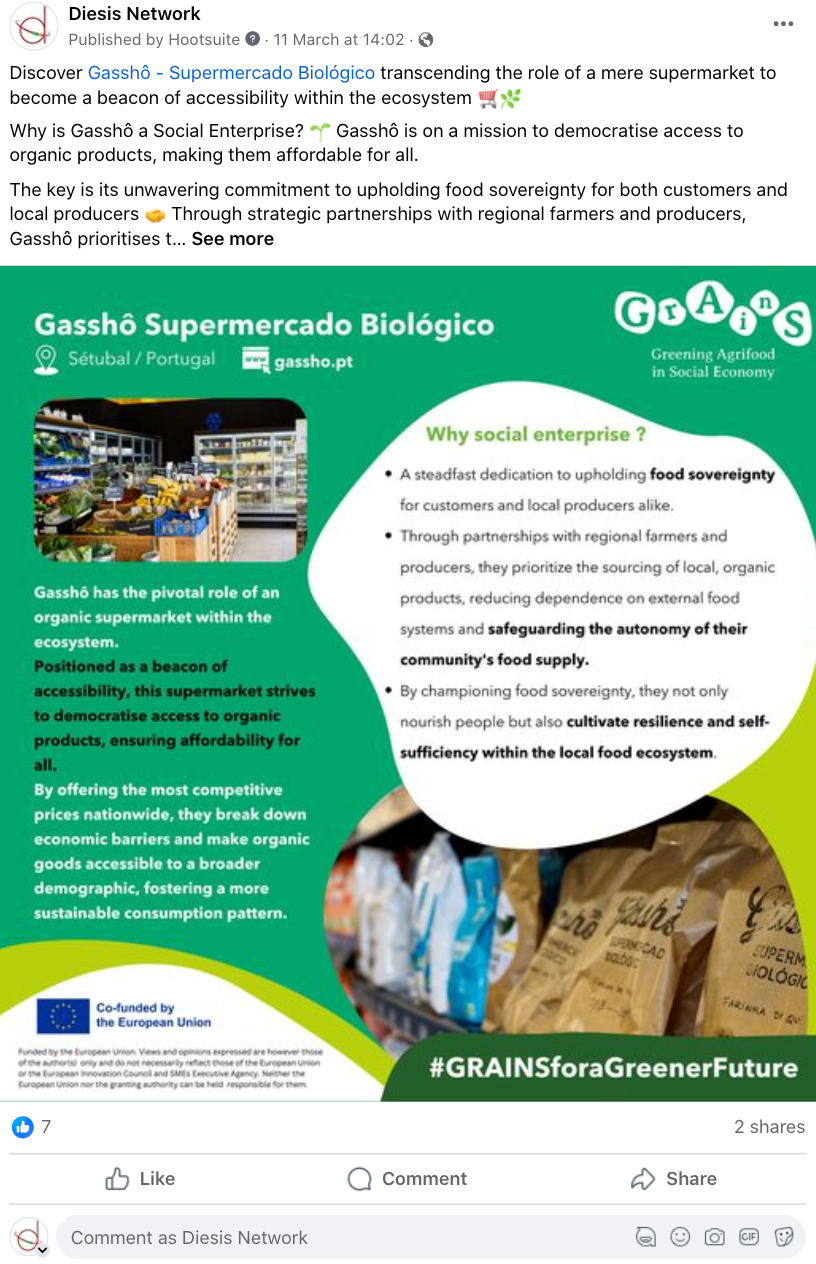 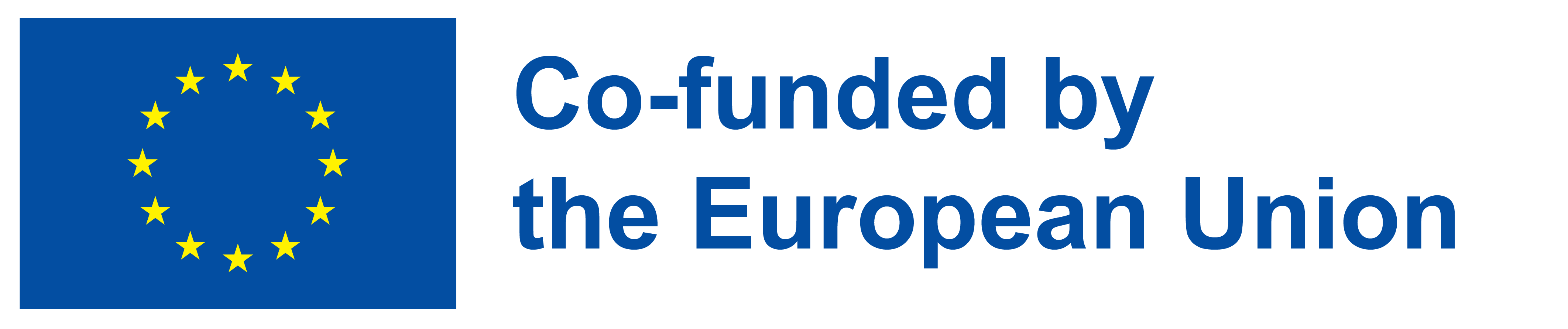 7
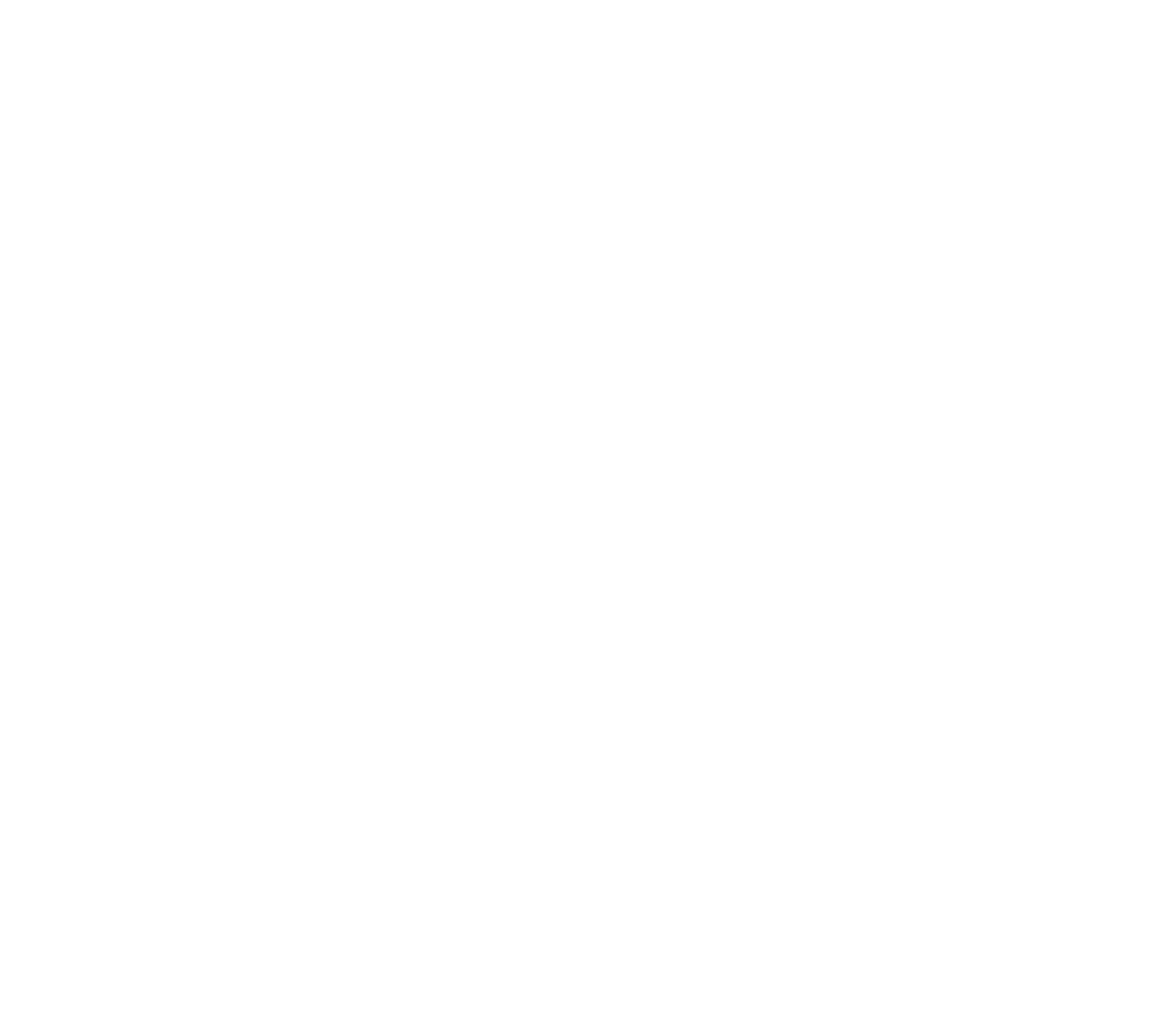 Get involved!
Share your best practices via
grainsproject@diesis.coop
Join the conversation
#GRAINSforaGreenerFuture
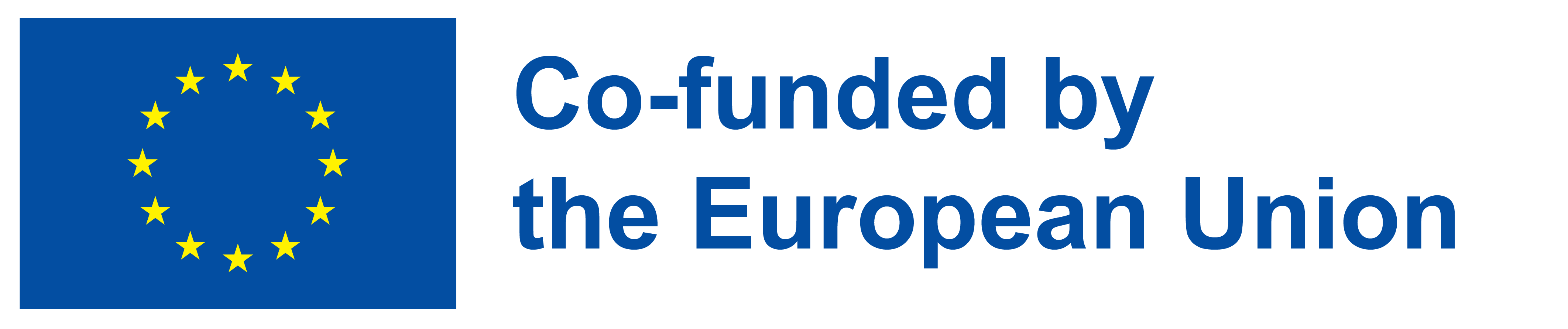 8
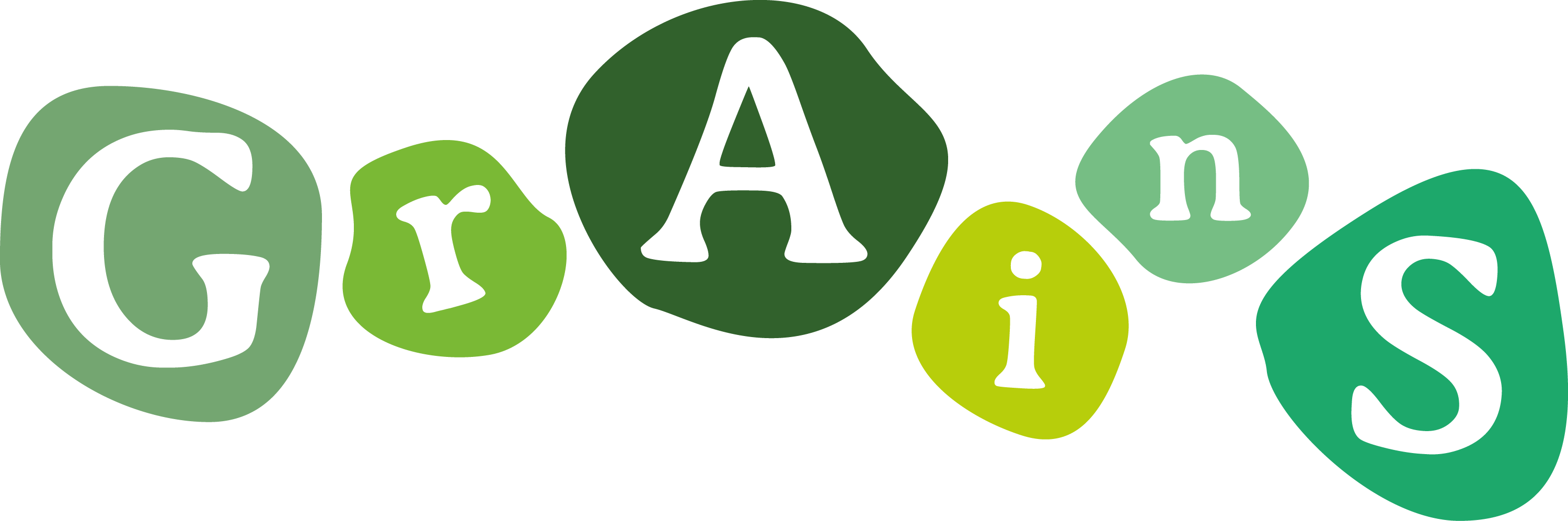 Partners:
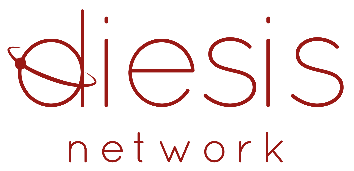 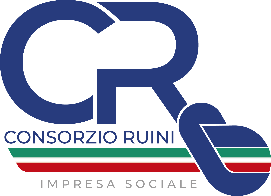 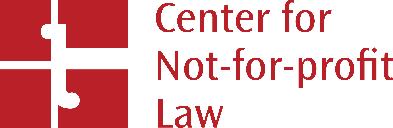 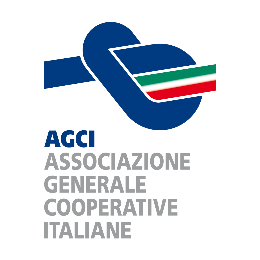 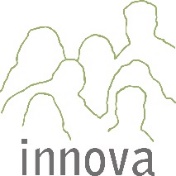 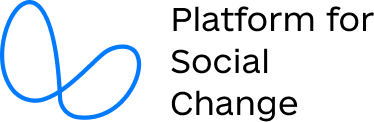 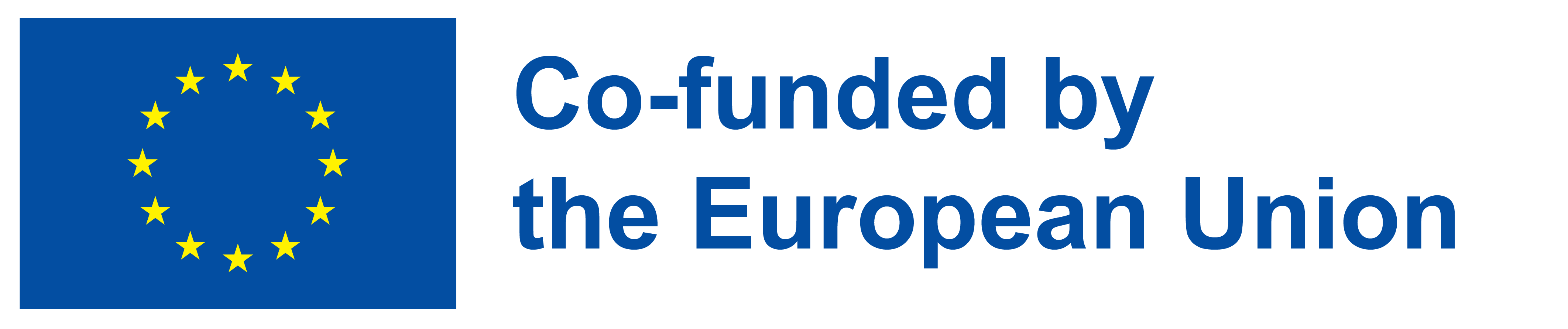 9
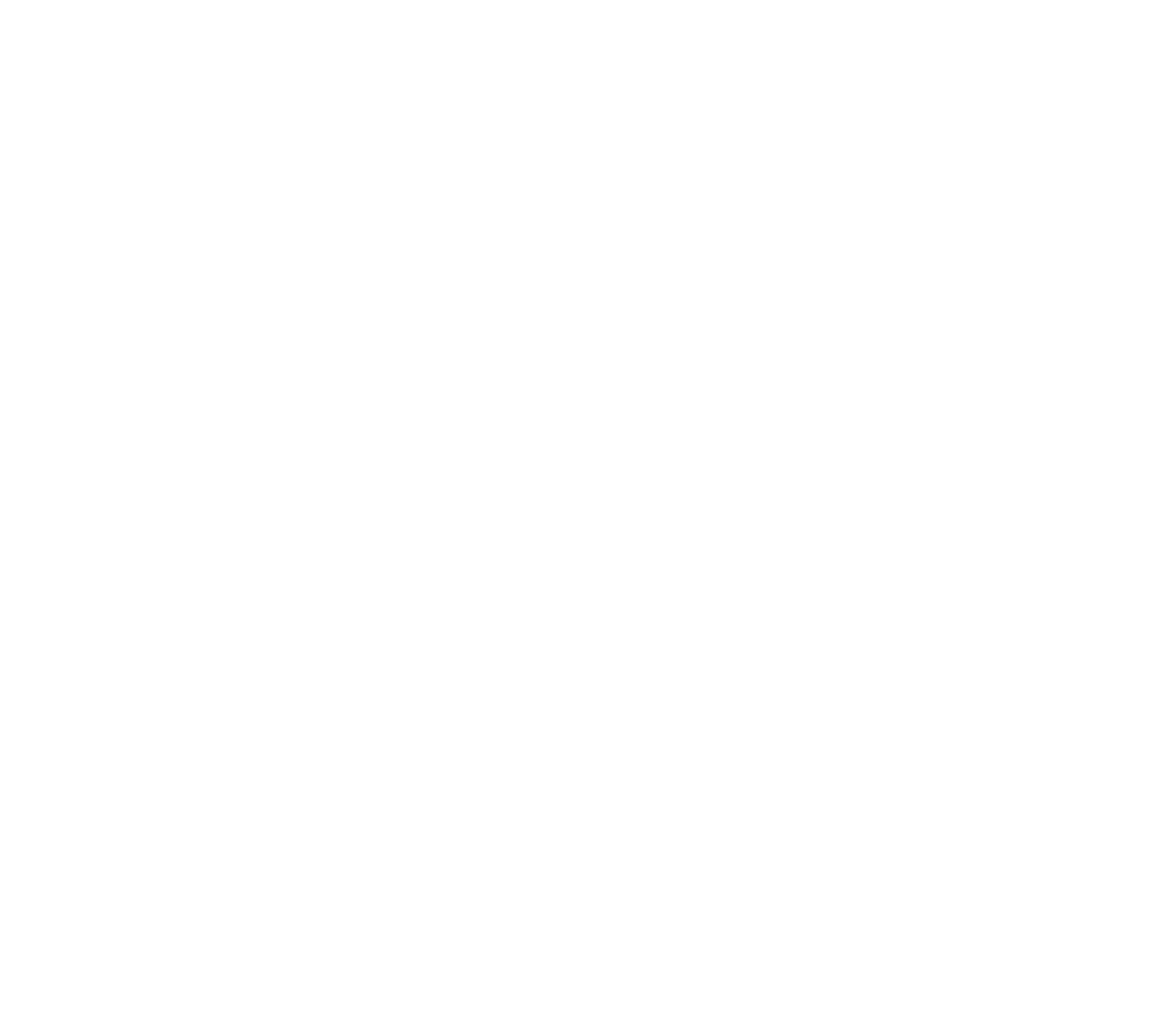 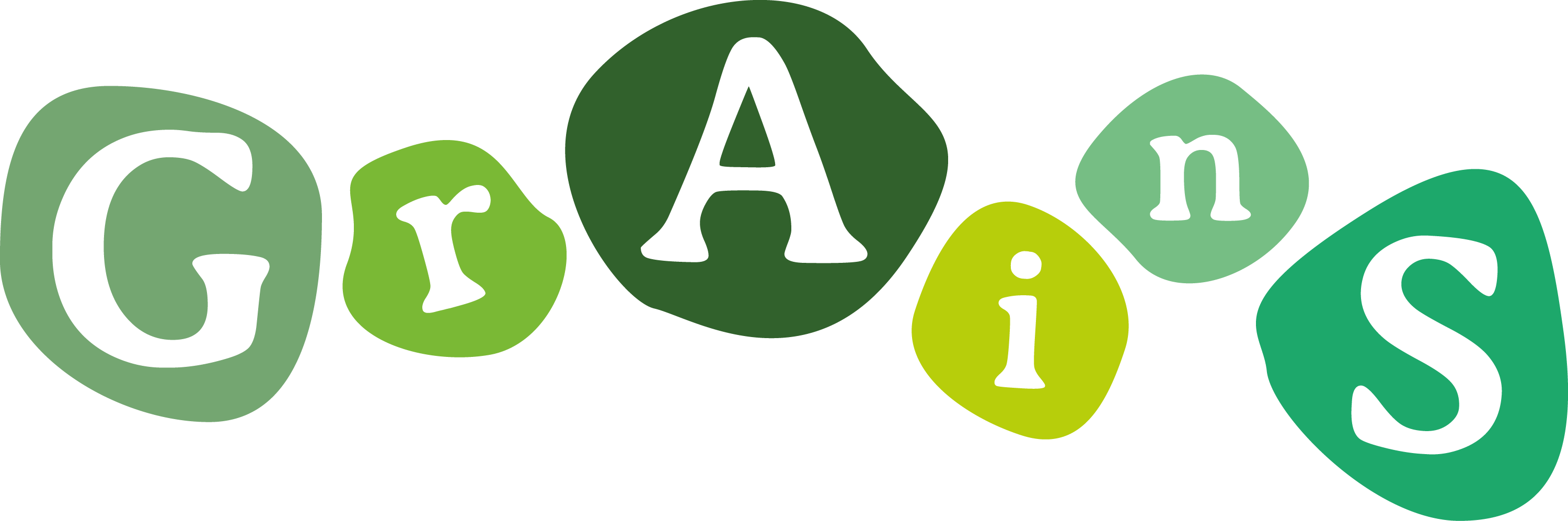 Thank you !
For more information
grainsproject@diesis.coop
https://www.diesis.coop/grains/
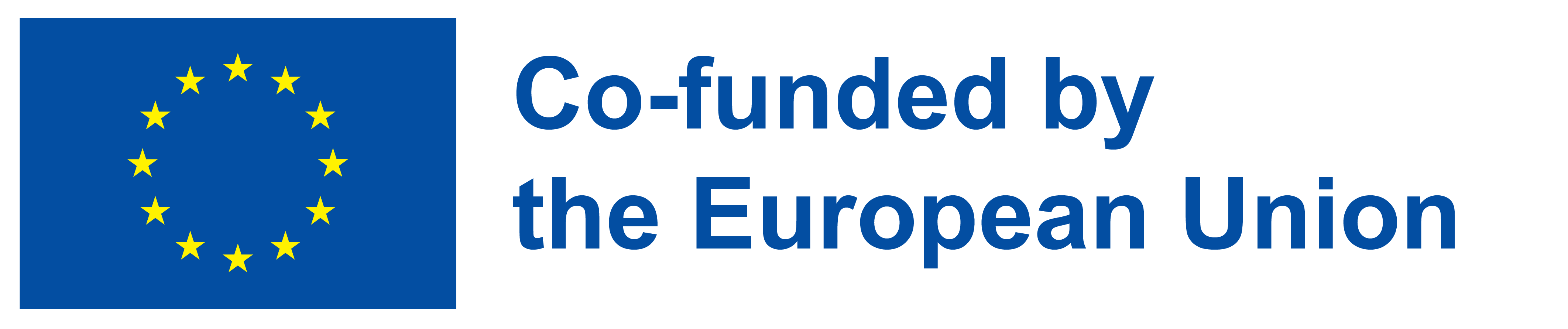 10